Lesson 7
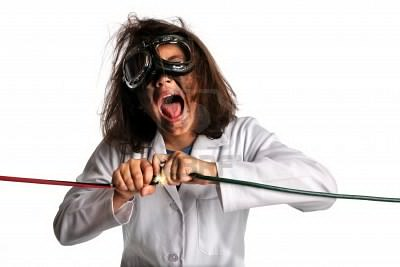 Safety
ZAP
T0A02  Current flowing through the body cause a health hazard:
By heating tissue;

It disrupts the electrical functions of cells;

It causes involuntary muscle contractions.
2
Green is Good
T0A06  A good way to guard against electrical shock at your station:
Use three-wire cords and plugs for all AC powered equipment;
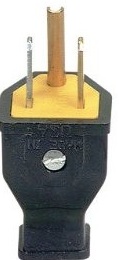 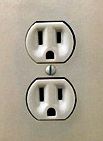 T0A03   The green wire in a three-wire electrical AC plug is safety ground.
Hot (Live)
Neutral
Ground
3
Fuse
T0A04  The purpose of a fuse in an electrical circuit is to interrupt power in case of overload.
T0A05  It is unwise to install a 20-ampere fuse in the place of a 5-ampere fuse because excessive current could cause a fire
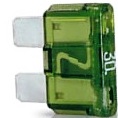 Slow-Blow fuse
Automobile fuse
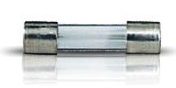 Fuses
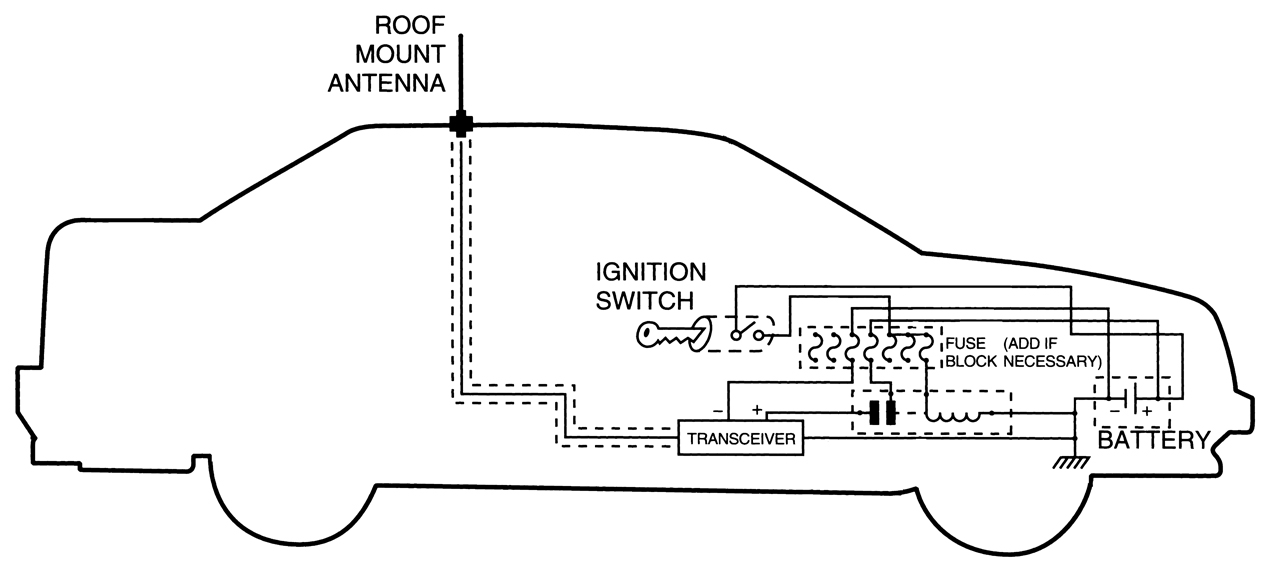 Place the fuses as close to the battery as possible
4
4
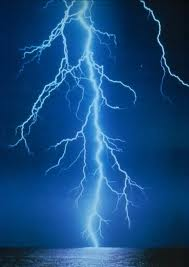 Lightning
T0A07
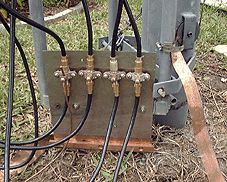 Ground all protectors to a common plate
Good for nearby lightning strikes
Direct hits, forget it, kiss everything goodbye
T0B10  Avoid sharp bends in your grounding conductors.
5
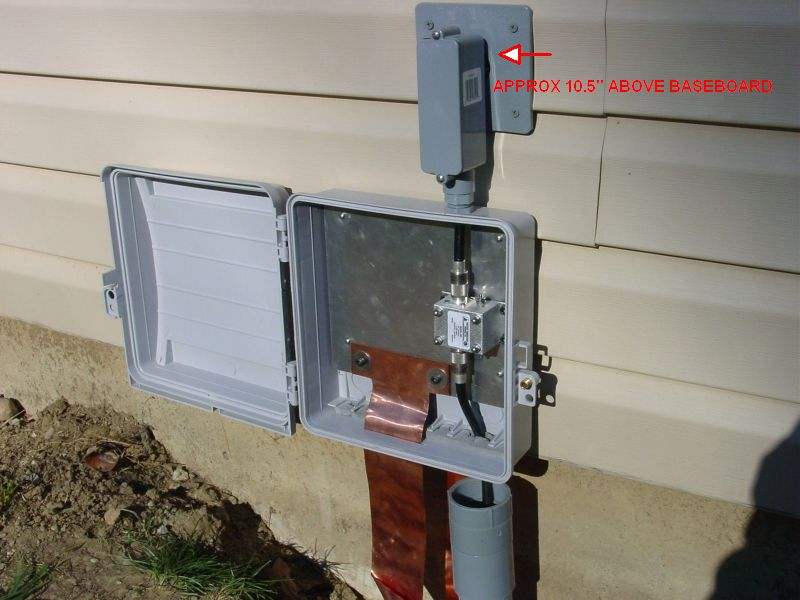 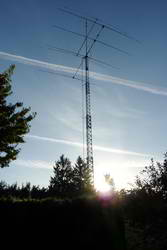 Tower Grounding
T0B08  Use eight-foot long ground rods for each tower leg, bonded to the tower and each other.
T0B12  Tower ground wires, Short and Direct
T0B11  Grounding requirements for an amateur radio tower or antenna are established by local electrical codes
Check local codes before putting up an antenna
7
Tower Grounding
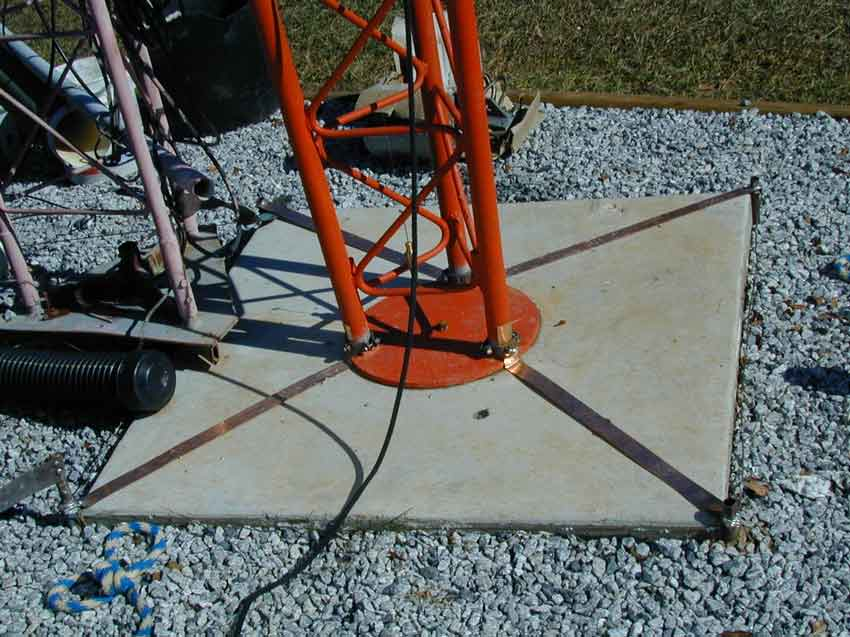 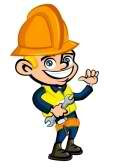 Overhead Tower Work
T0B01  Members of a tower work team should wear a hard hat and safety glasses at all times when any work is being done on the tower.
On ground or up the tower
Wear hard hat and safety glasses
T0B02  Putting on a climbing harness and safety glasses is a good precaution to observe before climbing an antenna tower.
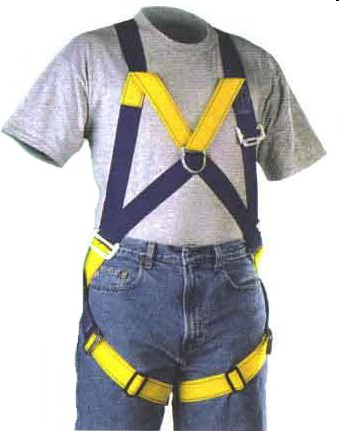 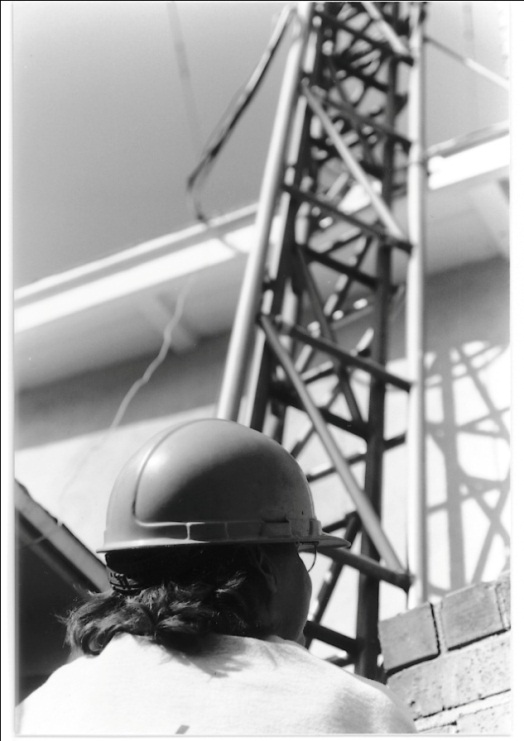 Climbing Harness
Safety Glasses
And
Hard Hat
9
9
Tower Dogs
T0B03  It is never safe to climb a tower without a helper or observer.
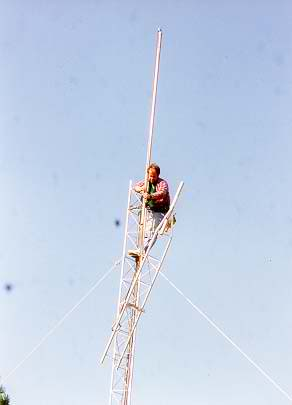 T0B05  The purpose of a gin pole is to lift
tower sections or antennas.
T0B07 A crank-up tower must never be climbed unless it is in the fully retracted position.
10
Department ofTower and Power
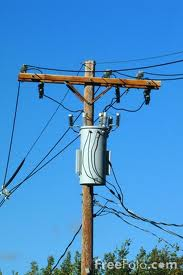 T0B09  You should avoid attaching an antenna to a utility pole as the antenna could contact high-voltage power wires.

And it may be illegal to do
T0B04  Looking for and staying clear of any overhead electrical wires.
T0B06  The minimum safe distance to allow from a power line when installing an antenna so that if the antenna falls unexpectedly, no part of it can come closer than
 10 feet to the power wires.
11
12 V. Storage Battery
T0A09  A hazard is presented by a conventional 12-volt storage battery with its explosive gas that can collect if not properly vented.

Dangerous acid could spill
Enough power to cause a fire

T0A10  If a lead-acid storage battery is charged or discharged too quickly it could overheat and give off flammable gas or explode.
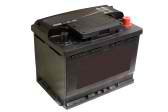 12
Power Supplies
T0A11  May be a shock hazard from stored energy in capacitors.
T0A08  If we home build equipment, include a fuse or circuit breaker in the AC hot power line.
RF Hazards
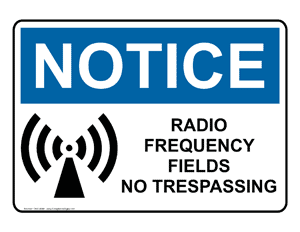 Exposure limits
T0C05  Exposure limits vary with frequency because the human body absorbs more RF energy at some frequencies than at others.

T0C06  Acceptable methods to determine that your station complies with FCC RF exposure regulations:

By calculation based on FCC OET Bulletin 65

By calculation based on computer modeling

By measurement of field strength using calibrated equipment
Just remember all choices are correct
15
T0C04  Factors affecting the RF exposure of people near an amateur station antenna:
Frequency and power level of the RF field
Distance from the antenna to a person
Radiation pattern of the antenna
Just remember all choices are correct
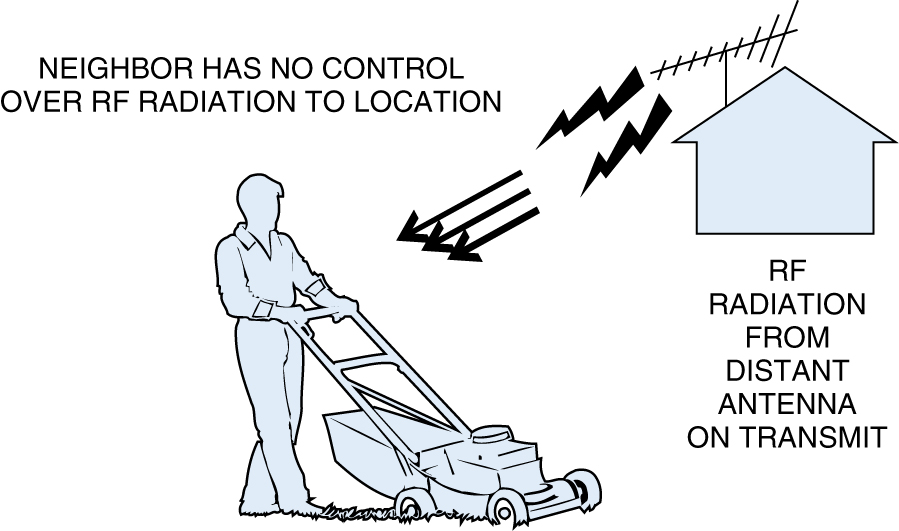 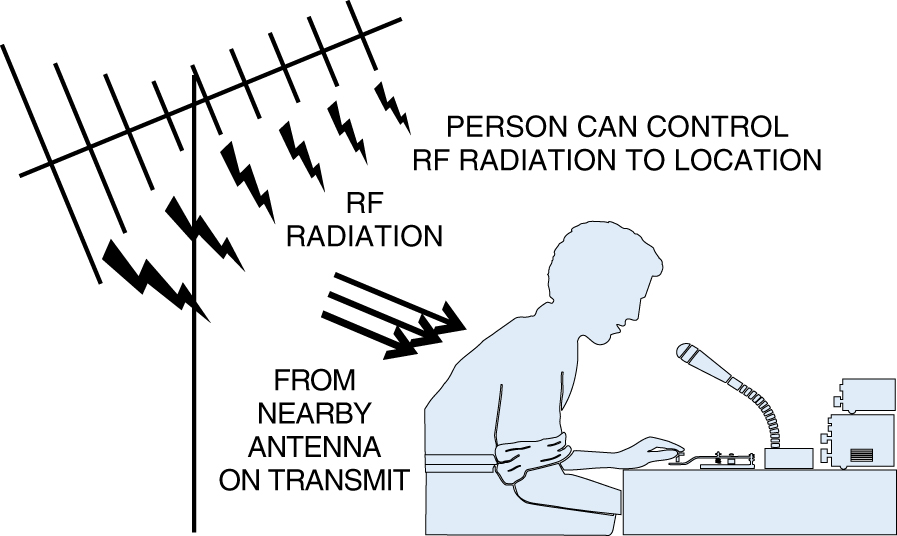 Uncontrolled
Controlled
16
16
50  50 club
T0C01  VHF and UHF radio signals are non-ionizing radiation.
T0C12 Quite different from X-ray, gamma ray, and ultra violet radiation

T0C02  With 3.5 MHz, 50 MHz, 440 MHz, and 1296 MHz; a 50 MHz frequency has the lowest Maximum Permissible Exposure  (MPE) limit.

T0C03  The maximum power level that an amateur radio station may use at VHF frequencies before an RF exposure evaluation is required is 50 watts PEP at the antenna.
17
Table 1 -- Power Thresholds for Routine Evaluation of Amateur Radio Stations
Band (Wavelength) 	Transmitter Power (W)
160 m 				500
75 m 				500
80 m 				500
40 m 				500
30 m 				425
20 m 				225
17 m 				125
15 m 				100
12 m 				75
10 m 				50
6  					50
1.23 m 				50
70 cm 				70
33 cm 				150
23 cm 				200
13 cm and up 		250
Ouch!
T0C07  If a person accidentally touched your antenna while you were transmitting they might receive a painful RF burn.
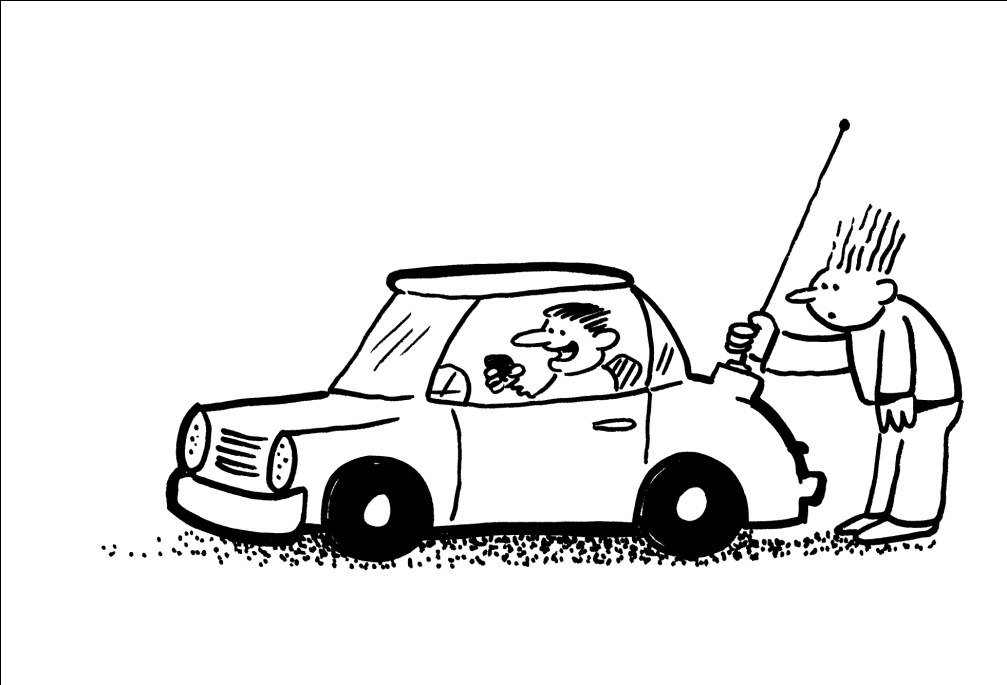 Be sure to place your antennas where no one can touch them.  All antennas, not just the mobile ones.
Or
Don’t touch-a the antenna
19
19
Exposure Prevention
T0C08  An action amateur operators might take to prevent exposure to RF radiation in excess of FCC-supplied limits is to relocate antennas.













T0C09  To make sure your station stays in compliance with RF safety regulations, re-evaluate the station whenever an item of equipment is changed.
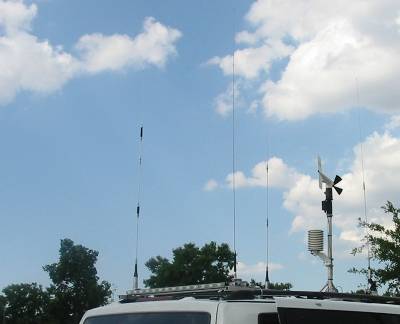 The safest place to mount the mobile antenna for minimum RF exposure is on the metal roof as shown.
20
Duty Cycle
T0C10  Duty cycle is one of the factors used to determine safe RF radiation exposure levels because it affects the average exposure of people to radiation.








T0C11  When referring to RF exposure, "duty cycle" is the percentage of time the transmitter is transmitting.
T0C13 Permitted power density increases as duty cycle goes down.
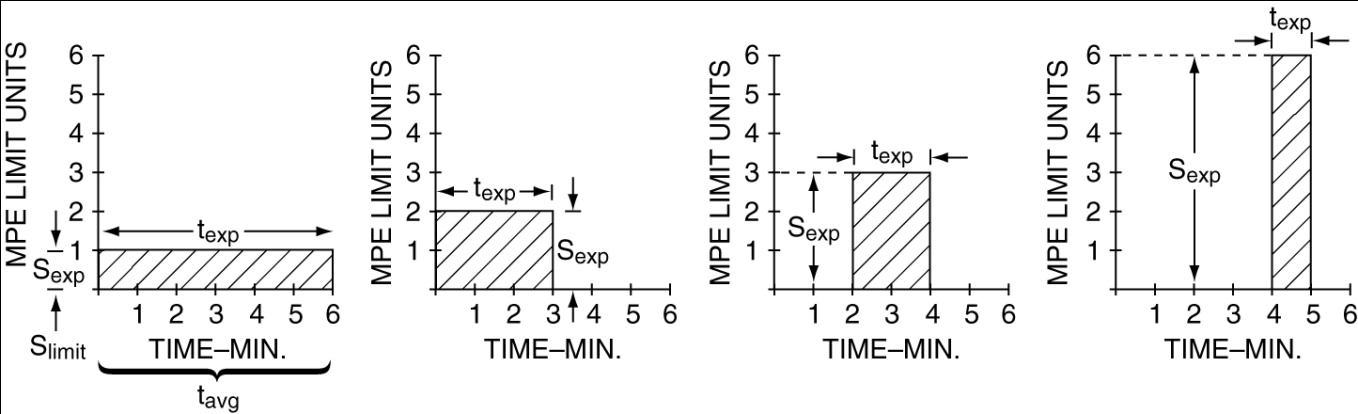 21
21
Table 2
Operating Duty Factors by Mode
Mode 	                  Duty Factor 	Notes

Conversational SSB 	20% 	Note 1
Conversational SSB 	40% 	Note 2
Voice FM 			100% 	 
FSK/RTTY 			100% 	 
AFSK 				100% 	 
Conversational CW 	40% 	 
Carrier 				100% 	Note 3

Note 1: Includes voice characteristics and syllabic duty factor. No speech processing.
Note 2: Moderate speech processing employed.
Note 3: A full carrier is commonly used for tune-up purposes.
Just remember the Cat
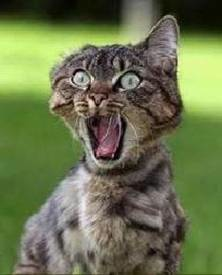 “Duty
Cycle”
You can only step on the tail so many times.
Be Safe
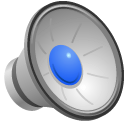 Element 2 Technician Class Question PoolT0 AC power circuits, antenna installation, RF hazards[3 Exam Questions – 3 Groups]
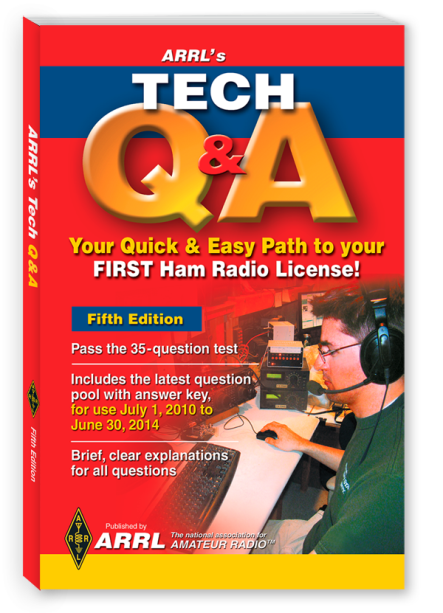 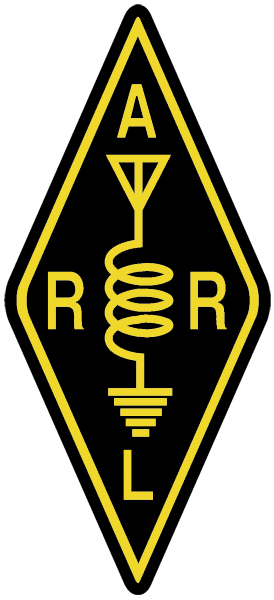 Valid July 1, 2010
Through
June 30, 2014
T0A02		How does current flowing through the body 		cause a health hazard?
By heating tissue
It disrupts the electrical functions of cells
It causes involuntary muscle contractions
All of these choices are correct
25
T0A03		What is connected to the green wire in a 		three-wire electrical AC plug?
Neutral
Hot
Safety ground
The white wire
26
T0A04		What is the purpose of a fuse in an 			electrical circuit?
To prevent power supply ripple from damaging a circuit
To interrupt power in case of overload
To limit current to prevent shocks
All of these choices are correct
27
T0A05		Why is it unwise to install a 20-ampere fuse 		in the place of a 5-ampere fuse?
The larger fuse would be likely to blow because it is rated for higher current
The power supply ripple would greatly increase
Excessive current could cause a fire
All of these choices are correct
28
T0A06		What is a good way to guard against electrical 		shock at your station?
Use three-wire cords and plugs for all AC powered equipment
Connect all AC powered station equipment to a common safety ground
Use a circuit protected by a ground-fault interrupter
All of these choices are correct
29
T0A07		Which of these precautions should be taken when 		installing devices for lightning protection in a 		coaxial cable feedline?
Include a parallel bypass switch for each protector so that it can be switched out of the circuit when running high power
Include a series switch in the ground line of each protector to prevent RF overload from inadvertently damaging the protector
Keep the ground wires from each protector separate and connected to station ground
Ground all of the protectors to a common plate which is in turn connected to an external ground
30
T0A09		What kind of hazard is presented by a 			conventional 12-volt storage battery?
It emits ozone which can be harmful to the atmosphere
Shock hazard due to high voltage
Explosive gas can collect if not properly vented
All of these choices are correct
31
T0A10		What can happen if a lead-acid 			storage battery is charged or 			discharged too quickly?
The battery could overheat and give off flammable gas or explode
The voltage can become reversed
The “memory effect” will reduce the capacity of the battery
All of these choices are correct
32
T0B07		Which of the following is an important 			safety rule to remember when using a 			crank-up tower?
This type of tower must never be painted
This type of tower must never be grounded
This type of tower must never be climbed unless it is in the fully retracted position
All of these choices are correct
33
T0B08		What is considered to be a proper 			grounding method for a tower?
A single four-foot ground rod, driven into the ground no more than 12 inches from the base
A ferrite-core RF choke connected between the tower and ground
Separate eight-foot long ground rods for each tower leg, bonded to the tower and each other
A connection between the tower base and a cold water pipe
34
T0B09		Why should you avoid attaching an antenna 		to a utility pole?
The antenna will not work properly because of induced voltages
The utility company will charge you an extra monthly fee
The antenna could contact high-voltage power wires
All of these choices are correct
35
T0B10		Which of the following is true 				concerning grounding conductors 		used 	for lightning protection?
Only non-insulated wire must be used
Wires must be carefully routed with precise right-angle bends
Sharp bends must be avoided
Common grounds must be avoided
36
T0B11		Which of the following establishes 			grounding requirements for an amateur 		radio tower or antenna?
FCC Part 97 Rules
Local electrical codes
FAA tower lighting regulations
Underwriters Laboratories' recommended practices
37
T0C01		What type of radiation are VHF and UHF 		radio signals?
Gamma radiation
Ionizing radiation
Alpha radiation
Non-ionizing radiation
38
T0C02		Which of the following frequencies has 		the lowest Maximum Permissible 				Exposure limit?
3.5 MHz
50 MHz
440 MHz
1296 MHz
39
T0C03		What is the maximum power level that an amateur 		radio station may use at VHF frequencies 			before an RF exposure evaluation is required?
1500 watts PEP transmitter output
1 watt forward power
50 watts PEP at the antenna
50 watts PEP reflected power
40
T0C04		What factors affect the RF exposure of 			people near an amateur station antenna?
Frequency and power level of the RF field
Distance from the antenna to a person
Radiation pattern of the antenna
All of these choices are correct
41
T0C05		Why do exposure limits vary with 			frequency?
Lower frequency RF fields have more energy than higher frequency fields
Lower frequency RF fields do not penetrate the human body
Higher frequency RF fields are transient in nature
The human body absorbs more RF energy at some frequencies than at others
42
T0C06		Which of the following is an acceptable method to 		determine that your station complies with FCC RF 		exposure regulations?
By calculation based on FCC OET Bulletin 65
By calculation based on computer modeling
By measurement of field strength using calibrated equipment
All of these choices are correct
43
T0C07		What could happen if a person 				accidentally touched your antenna 		while you were transmitting?
Touching the antenna could cause television interference
They might receive a painful RF burn
They might develop radiation poisoning
All of these choices are correct
44
T0C08		Which of the following actions might amateur 			operators take to prevent exposure to RF radiation 		in excess of FCC-supplied limits?
Relocate antennas
Relocate the transmitter
Increase the duty cycle
All of these choices are correct
45
T0C09		How can you make sure your station stays 		in compliance with RF safety regulations?
By informing the FCC of any changes made in your station
By re-evaluating the station whenever an item of equipment is changed
By making sure your antennas have low SWR
All of these choices are correct
46
T0C10		Why is duty cycle one of the factors 			used to determine safe RF radiation 			exposure levels?
It affects the average exposure of people to radiation
It affects the peak exposure of people to radiation
It takes into account the antenna feedline loss
It takes into account the thermal effects of the final amplifier
47
T0C10		Why is duty cycle one of the factors 			used to determine safe RF radiation 			exposure levels?
The difference between the lowest power output and the highest power output of a transmitter

The difference between the PEP and average power output of a transmitter
The percentage of time that a transmitter is transmitting
The percentage of time that a transmitter is not transmitting
48
T0C11  What is the definition of duty cycle during the averaging time for RF exposure?
C.
A. The difference between the lowest power output and the highest   	power output of a transmitter
B. The difference between the PEP and average power output of a 	transmitter
C.  The percentage of time that a transmitter is transmitting
C.
C.
D. The percentage of time that a transmitter is not transmitting
49
For Next Week
Study flash cards www.hamexam.org
Chapters listed using Ham Radio School .Com by Stu Turner
Ch. 
1, 3 & 11
Ch. 
6.1, 6.2, 10, 12
Ch. 5 & 7
Ch. 8 & 9
Ch.13
Ch. 4, 3 & 6.3
Ch. 2
Radio
 Fundamentals
Rules  &
Regs.
Comm. w/
Others
Antennas
Propagation
Equipment
Electricity
Safety
Lesson 1
  T1B
  T3B
  T8A
Lesson 2
  T1A
  T1C
  TID
  T1E
  T1F
Lesson 3
  T2A
  T2B
  T2C
  T8B
  T8C
Lesson 4
  T3A
  T3C
  T9A
  T9B
  T7C
Lesson 5
  T4A
  T4B
  T7A
  T7B
  T8D
Lesson 6
  T5A
  T5B
  T5C
  T5D
  T6A
  T6B
  T6C
  T6D
  T7D
Lesson 7
  T0A
  T0B
  T0C
73
Tom and Jack